2015 – working with Angel History – Life Skill classes
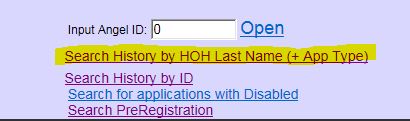 On the AngelWeb main menu, open the link toSearch History by HOH last Name
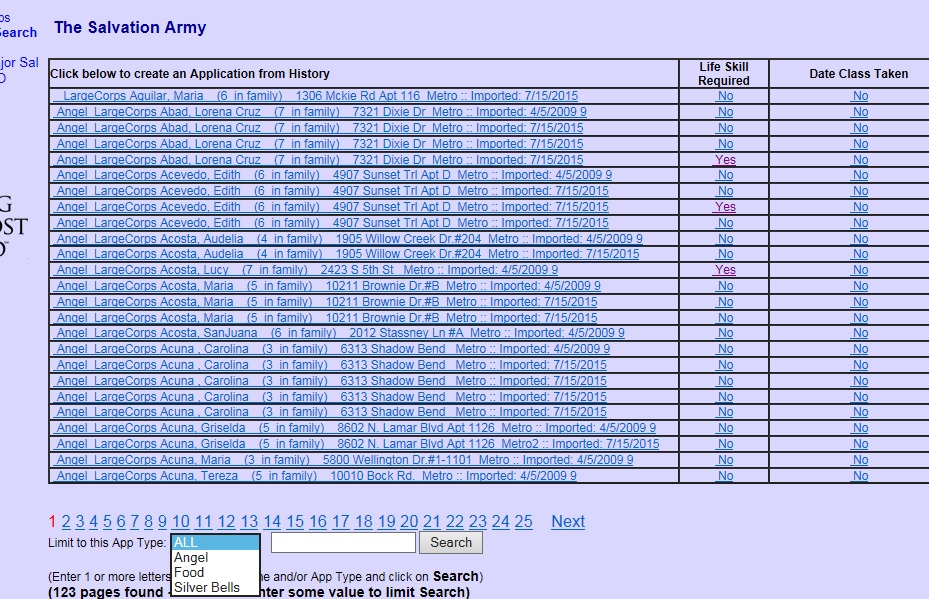 Note that you can limit the application type and search by HOH last name
You can identify those applications in history that shouldtake a Life Skills class by clicking on the column to toggle  the value from No to Yes or back to No
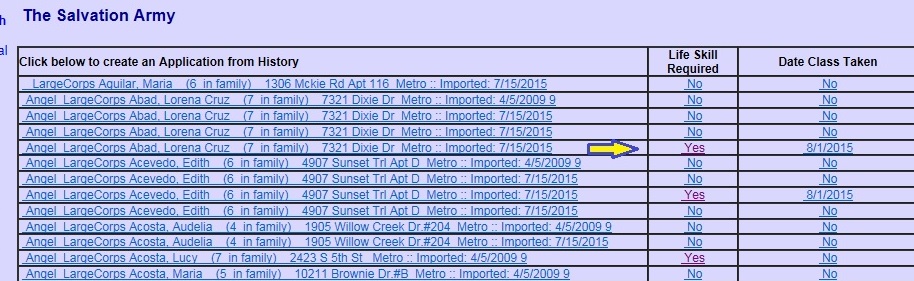 You can also update the date the person completed the date by toggling the value from No to the current date.
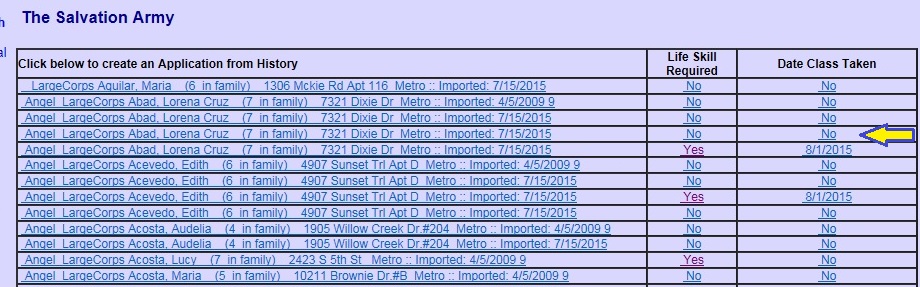 You can also run a report and save the spreadsheet.
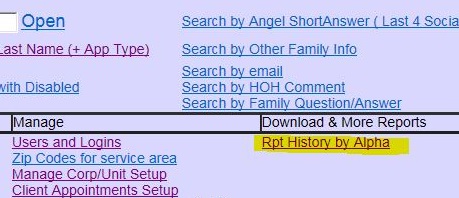